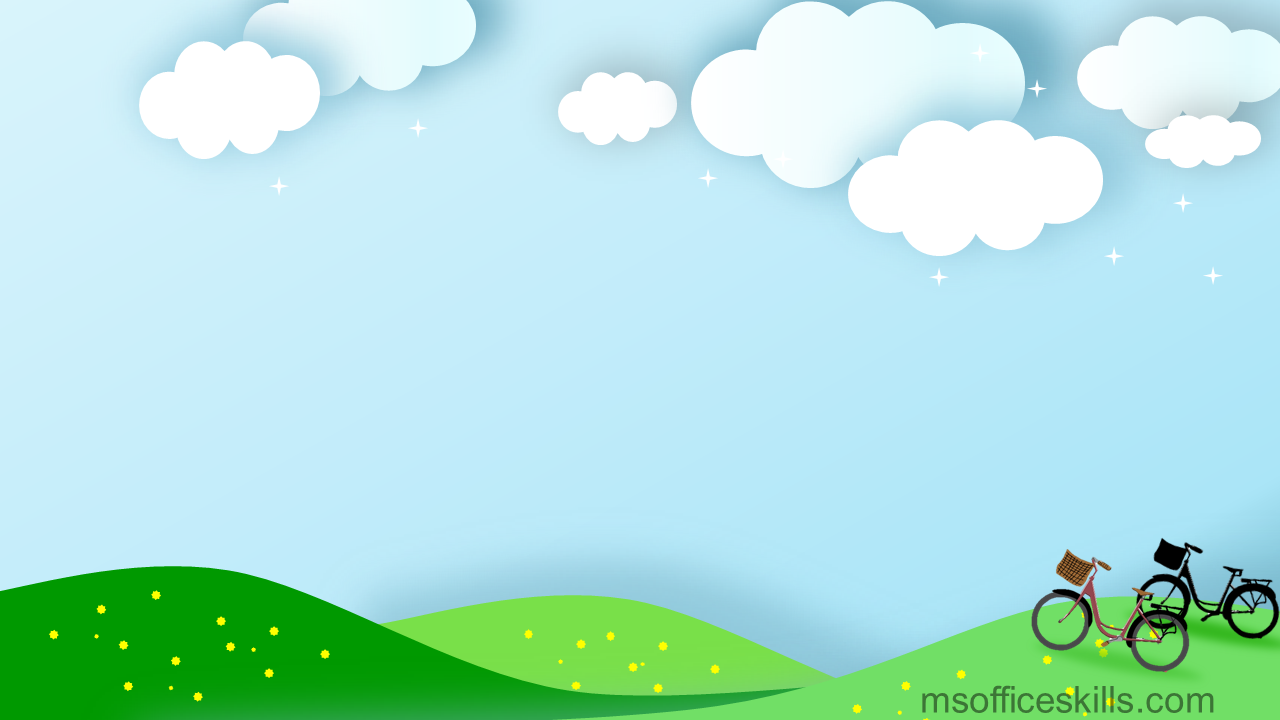 Hello every one !!!
TRUONG MY THUY TRANG
* Warm -up
* Game: Pelmanism:
Future means of transport
4
5
2
3
1
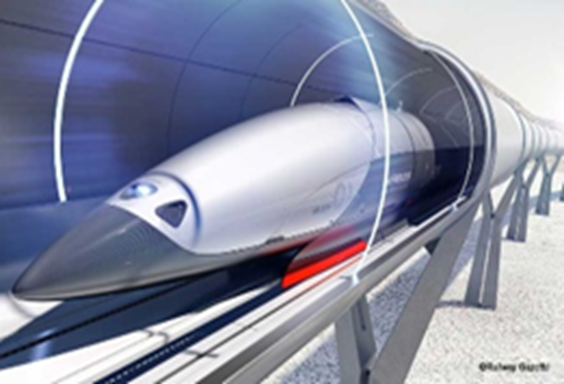 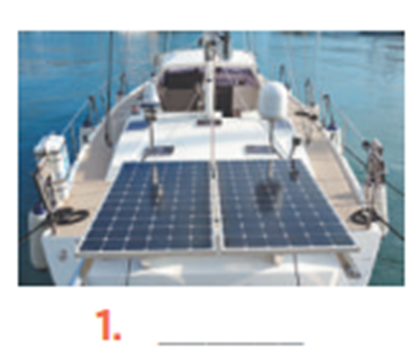 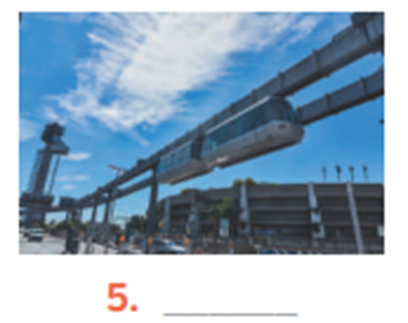 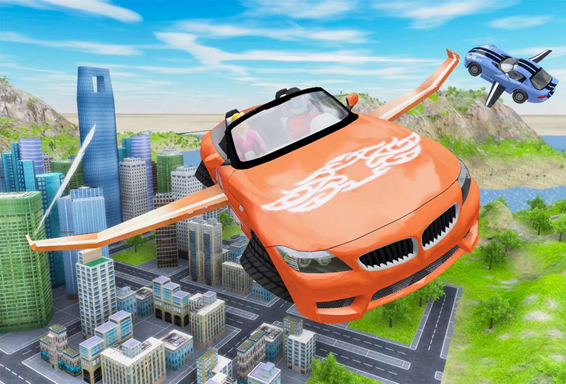 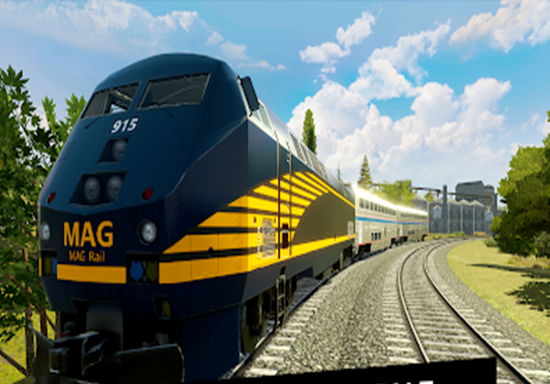 6
7
10
Flying car
Hyperloop
9
skyTran
8
Train
solar - powered ship
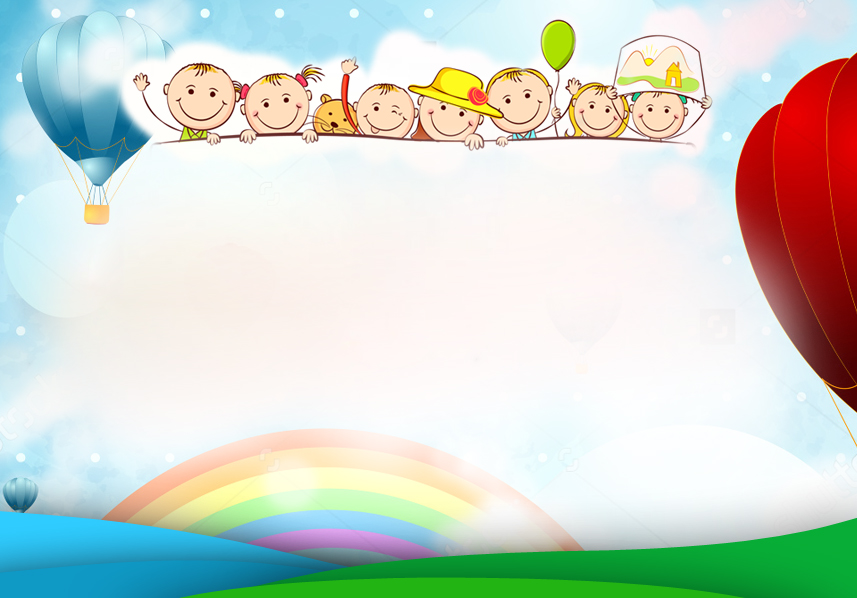 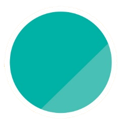 Unit
11
TRAVELLING IN THE FUTURE
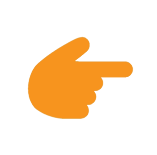 LESSON 2: A CLOSER LOOK 2
* Grammar:  - The future simple 
                        - Possessive pronouns
Grammar 1: The future simple
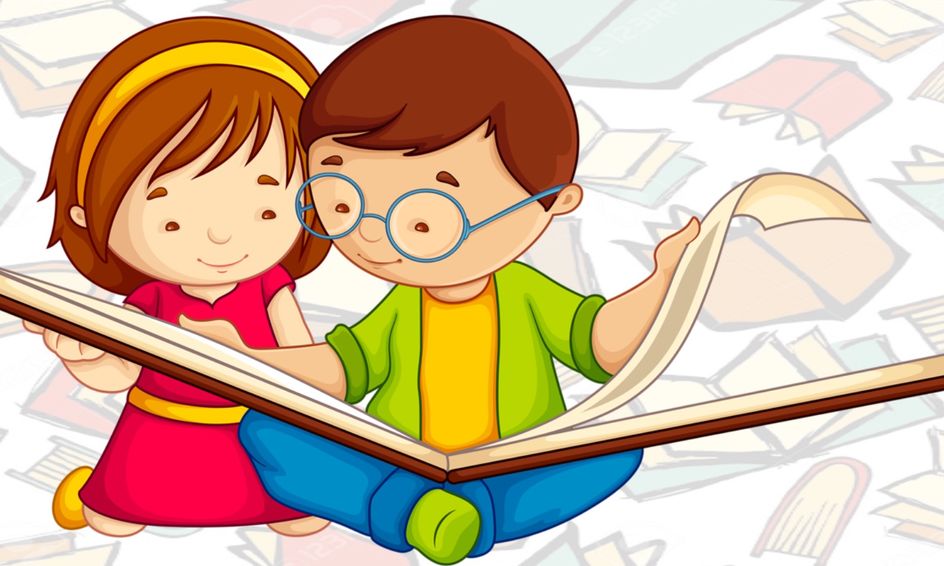 Unit
HOBBIES
Grammar 1: The future simple
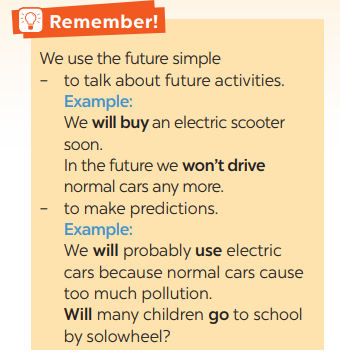 + Usage: to talk about future activities and to make predictions.
+ Form: (+) S + will + V
               (-) S + will + not / (won’t) + V
               (?) Will + S + V?
1
Complete the sentences with will or won’t.
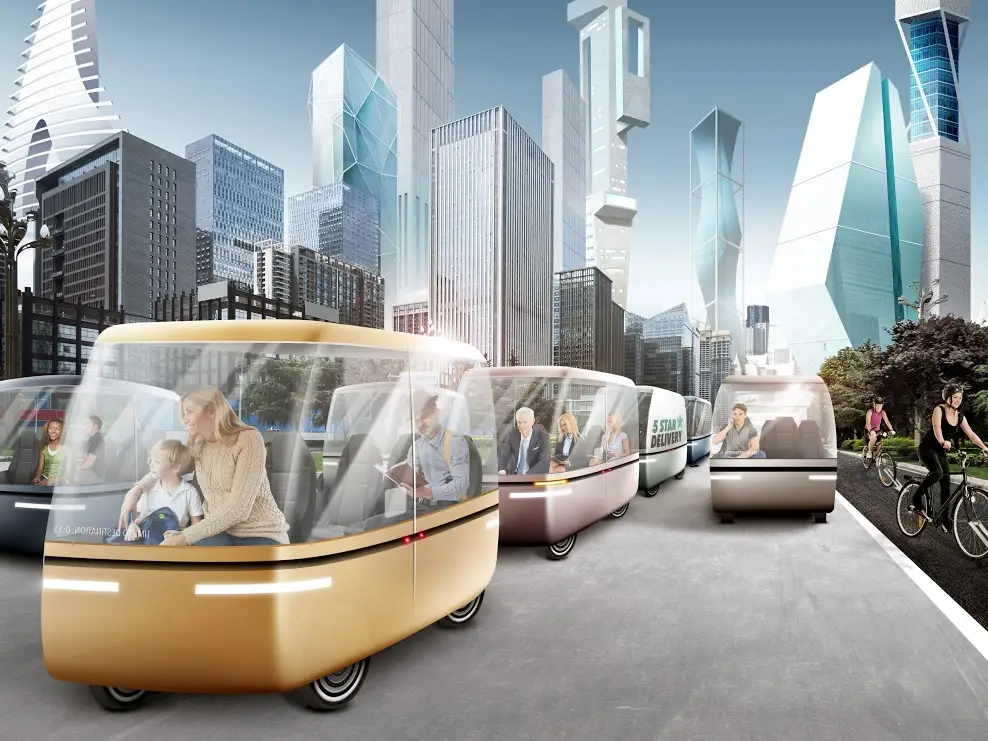 *PRACTICE
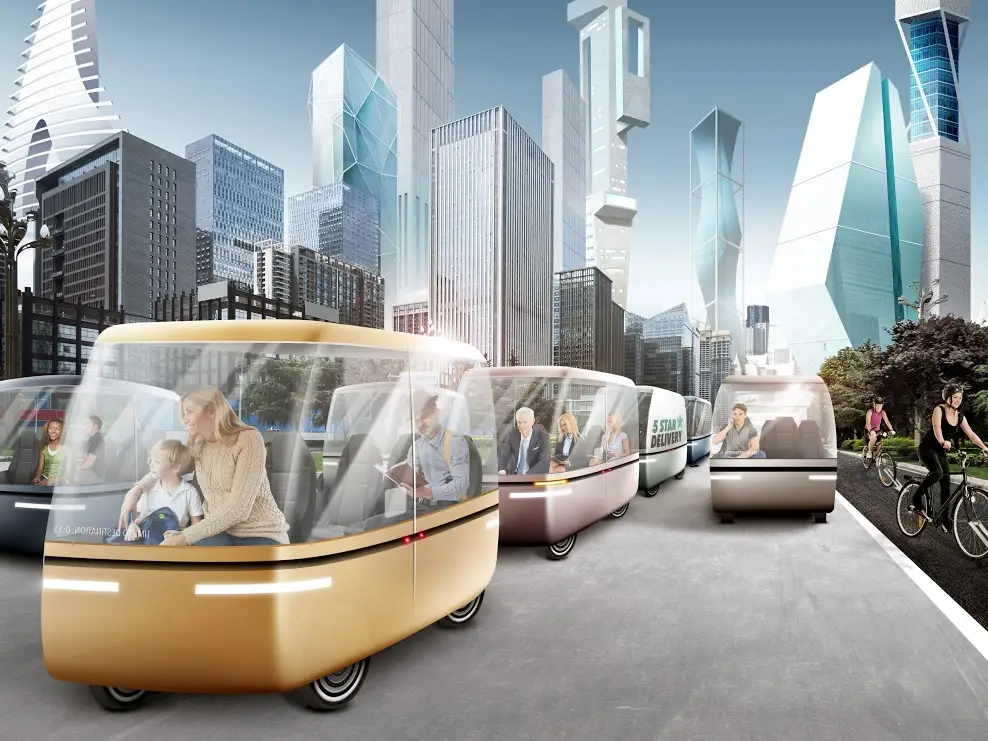 1
Complete the sentences with will or won’t.
1. Petrol-powered cars are not eco-friendly, so they ______ be popular.
2. We ______ travel by teleporter soon because it is faster.
3. Rich people _____  choose to travel to other planets for their holidays.
4. People ______ take holidays in crowded places as in the past.
5. Bullet trains ______ soon become a popular means of transport in Viet Nam because they are green and safe.
won’t
will
will
won’t
will
2
Rearrange the words and phrases to make sentences.
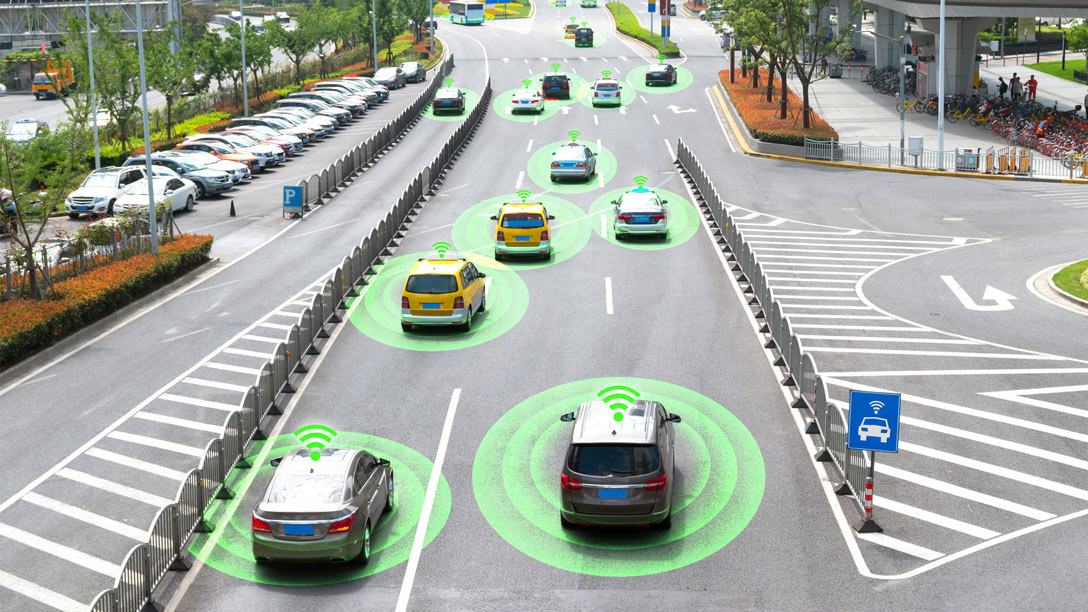 driverless cars / we / will have / in 2030 /.

2. cars / cities / won’t allow / in 2050 /.

3. electric cars / will / popular / be /?

4. we / use / will / buses / soon / solar-powered/.

5. have / enough parking places / we / will / in ten years /?
 We will have driverless cars in 2030.
 Cities won’t allow cars in 2050.
 Will electric cars be popular?
 We will use solar-powered buses soon
 Will we have enough parking places in ten years?
3
Use the correct form of the verbs in brackets to complete the conversation.
Alice: Do you think travelling by teleporter will become possible soon?
Tom: Yes. I hear that it ..…………very little time to travel from one country to another.
Alice: Right. And we ………………. to wait at the airport
Tom: ……….we ………… to learn to drive it?
Alice: No. We …………… it. It makes us disappear then appear in another place in just seconds.
Tom: How wonderful! There …………….. traffic jams any more, right?
will take
won’t have
Will
have
won’t drive
won’t be
* GRAMMAR 2: POSSESSIVE PRONOUNS (REVIEW)
* Examples:
- This is your bicycle.
That bicycle is her bicycle. 
    (That bicycle is hers)
* GRAMMAR 2: POSSESSIVE PRONOUNS (REVIEW)
mine
yours
ours
theirs
his
hers
its
4
Replace the underlined phrases with possessive pronouns.
Eg: This is your bicycle. That bicycle is her bicycle  -> hers
1. My motorbike runs on electricity. How about their motorbikes? _______
2. Your bicycle is blue and my bicycle is red.______
3. My dream is to travel to the moon. His dream is different. _____
4. My bus was late. Your bus was on time. ______
5. His car is a flying car. Our car is an electric one. _____
theirs
mine
His
yours
ours
* PRODUCTION
5
Look at the pictures and tell your partner if you will / won’t travel by these means of transport. Give reason(s).
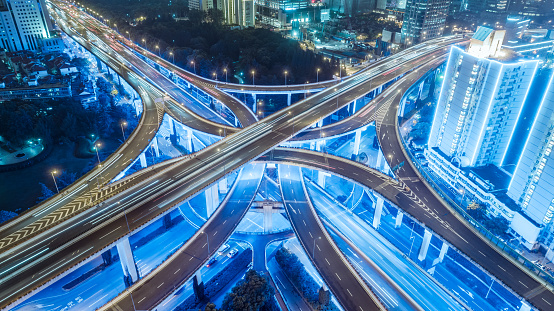 5
Look at the pictures and tell your partner if you will / won’t travel by these means of transport. Give reason(s).
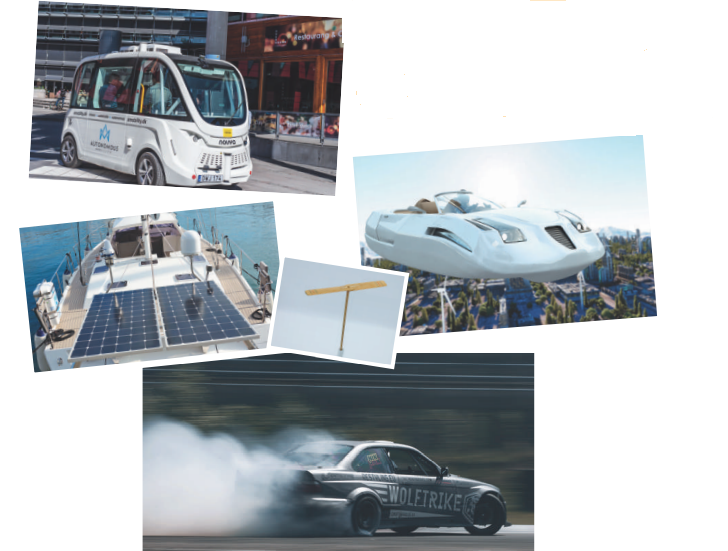 5
Look at the pictures and tell your partner if you will / won’t travel by these means of transport. Give reason(s).
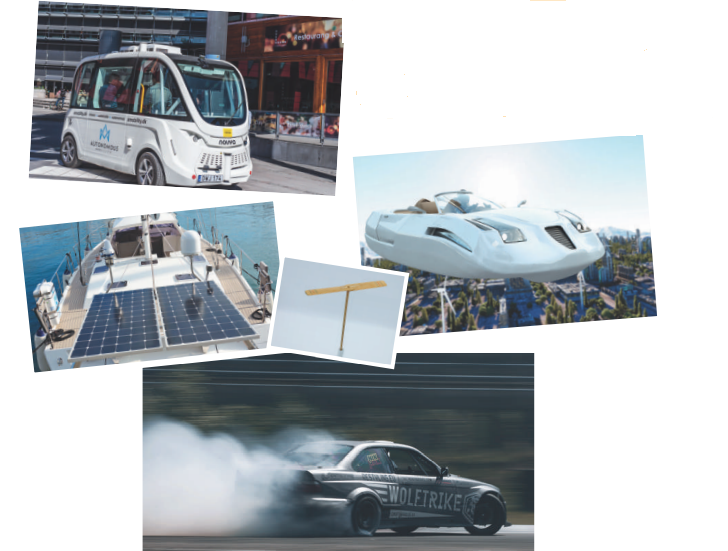 -  I can see a / an (electric) bus / coach. I can see many people on this bus / coach. I think I will go to school by electric coach because it has no fumes, and it can carry many people at the same time.
5
Look at the pictures and tell your partner if you will / won’t travel by these means of transport. Give reason(s).
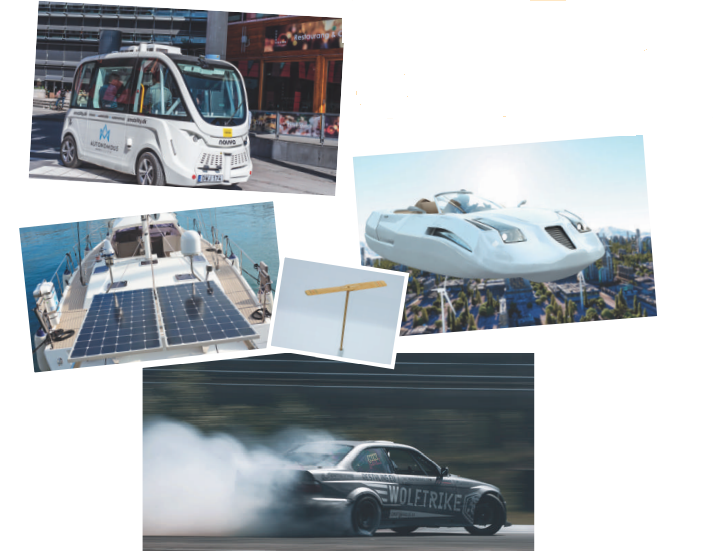 I think I will travel by flying car. Because  It will be fast and very fun .
 I will be able to see the city below
5
Look at the pictures and tell your partner if you will / won’t travel by these means of transport. Give reason(s).
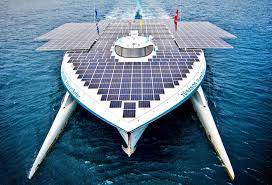 - In picture 3, I can see a ship. It has solar panels. I will travel on a solar-powered ship to visit some islands. 
It will be comfortable / fun to travel by solar-powered ship.
5
Look at the pictures and tell your partner if you will / won’t travel by these means of transport. Give reason(s).
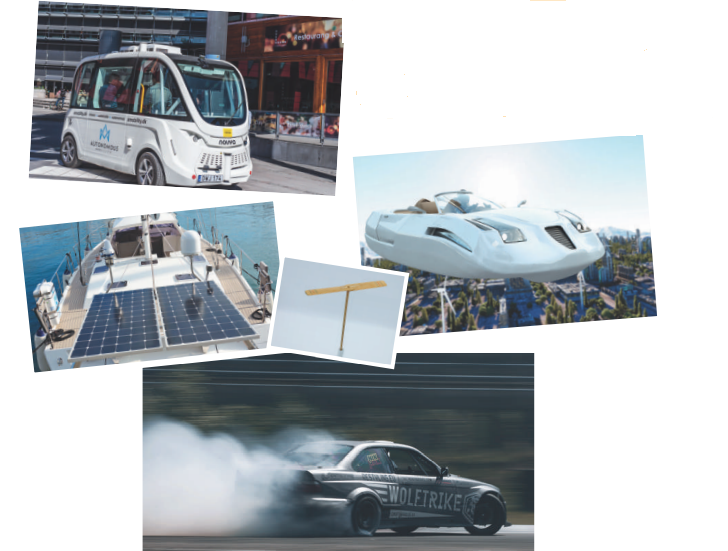 In picture 5, I can see a car with a lot of smoke behind it. 
 I won’t go by car in the future. It pollutes the environment.
* CONSOLIDATION
Grammar: + The future simple
                   + Possessive pronouns
* HOMEWORK
Do exercises in the workbook.
 Prepare  lesson 4 ( communication)
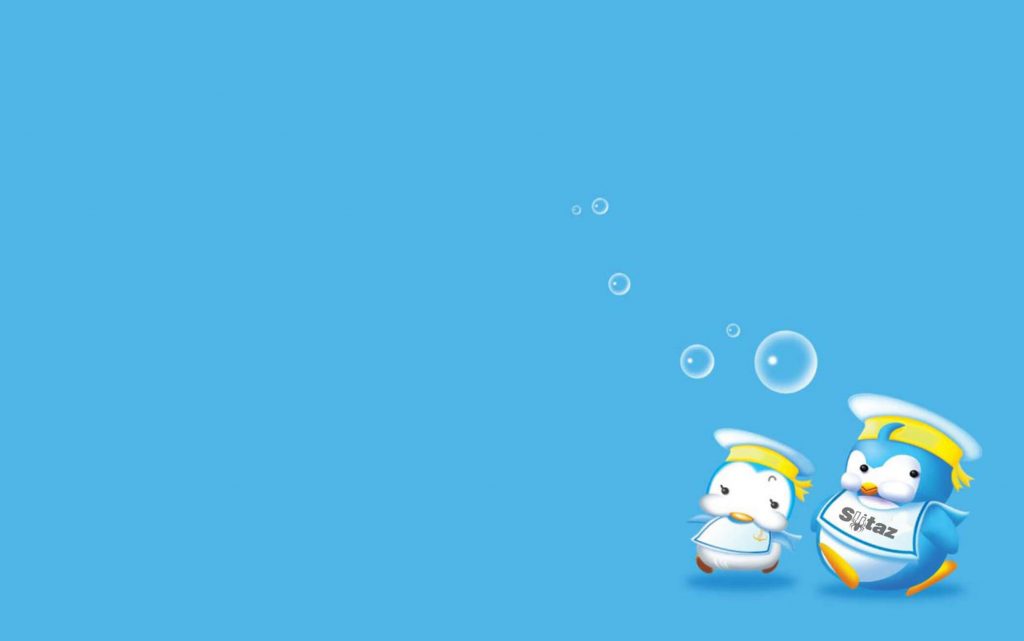 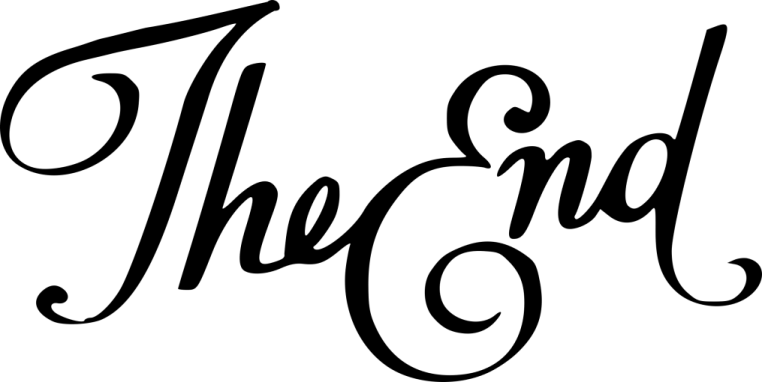 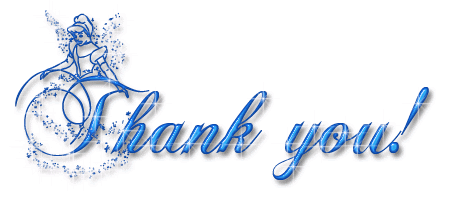 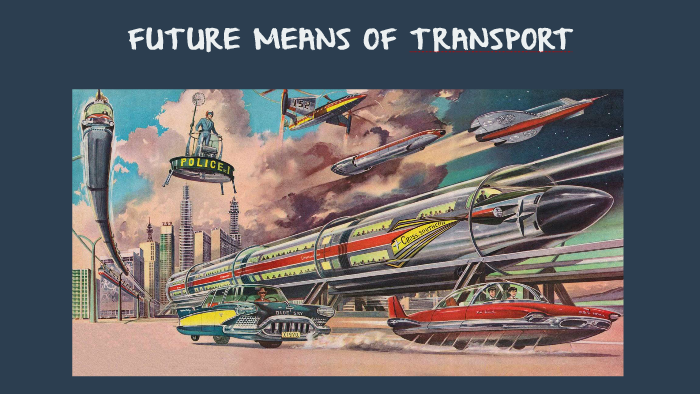